ز
زرافة      زينب    زيت       خبز
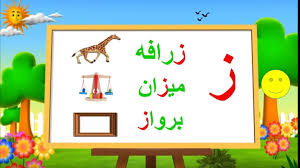 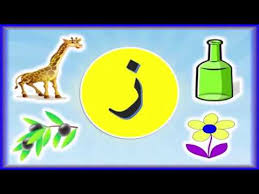 زا
زو
زي
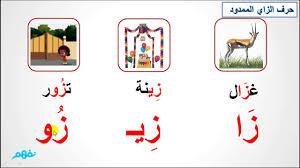 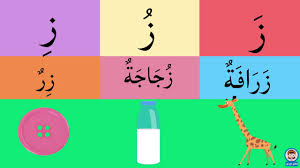 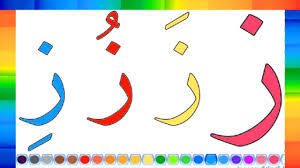 كلمات تبدأ بحرف ز
زَعتر
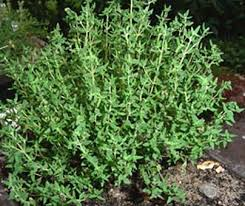 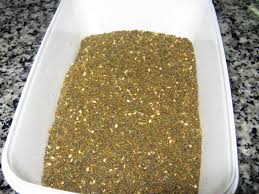 زَورق
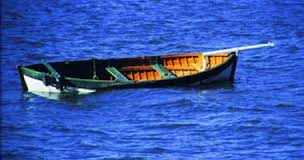 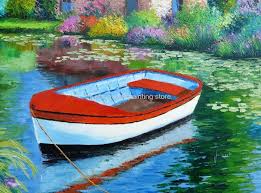 زُجاج
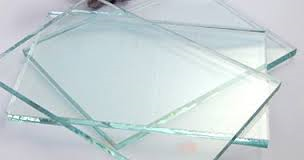 زَيت
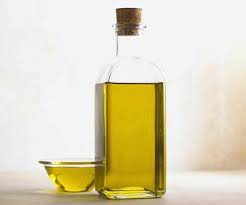 زَرافة
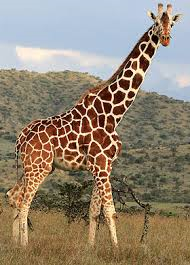 زَبيب
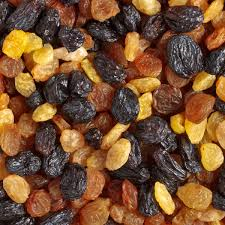 زَنجبيل
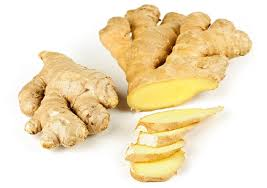 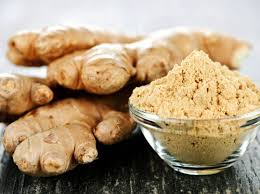 زُمرد
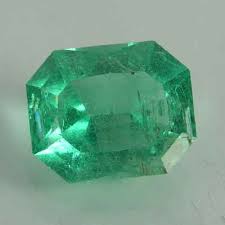 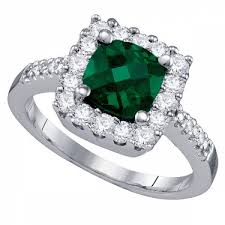 زَهرة
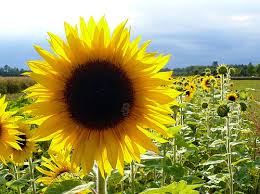 زَيتون
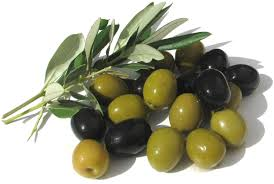 زامور
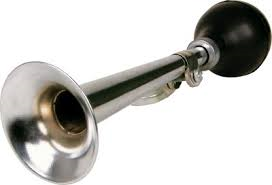 زر
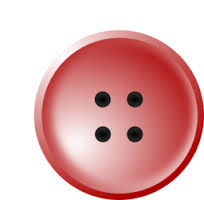 زَنبق
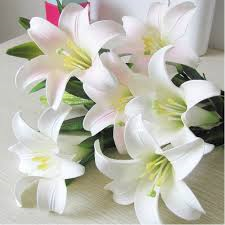 زحلوقة
زلاجة